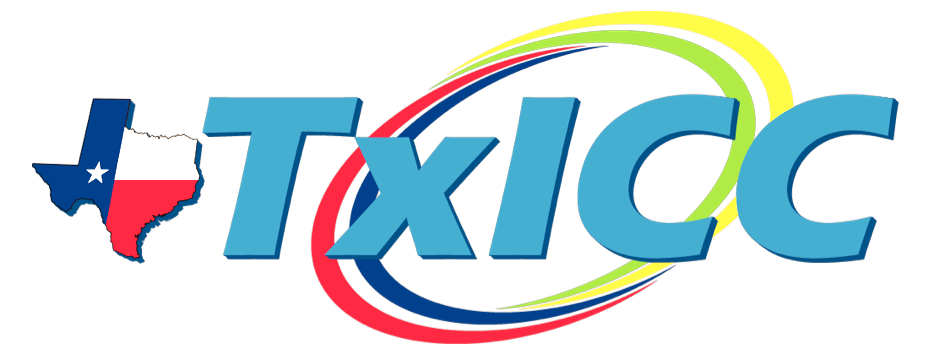 Texas Interoperability & 
Broadband Update
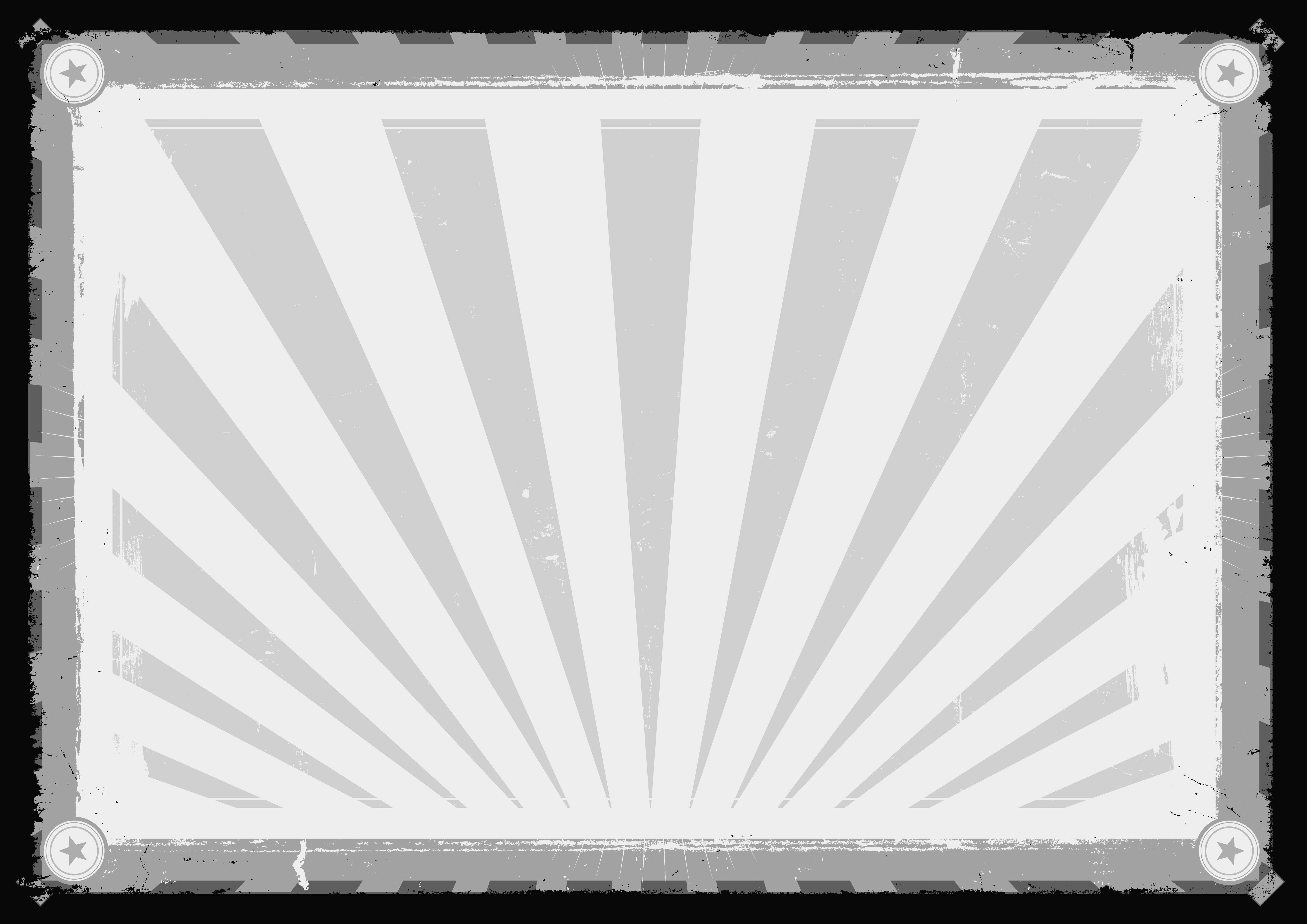 How Far Have We Come?
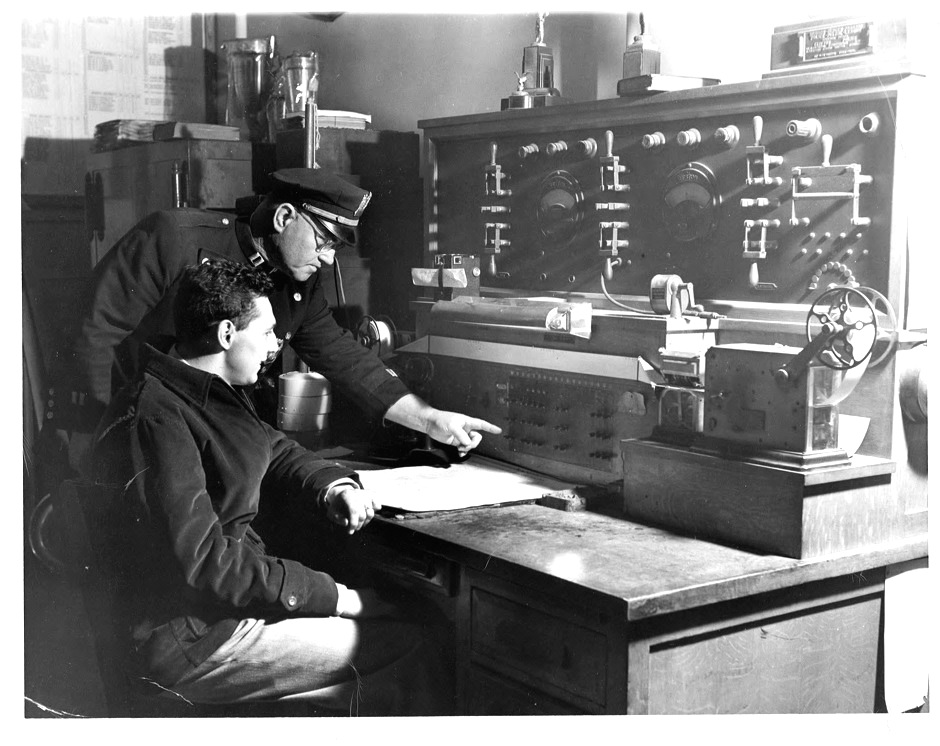 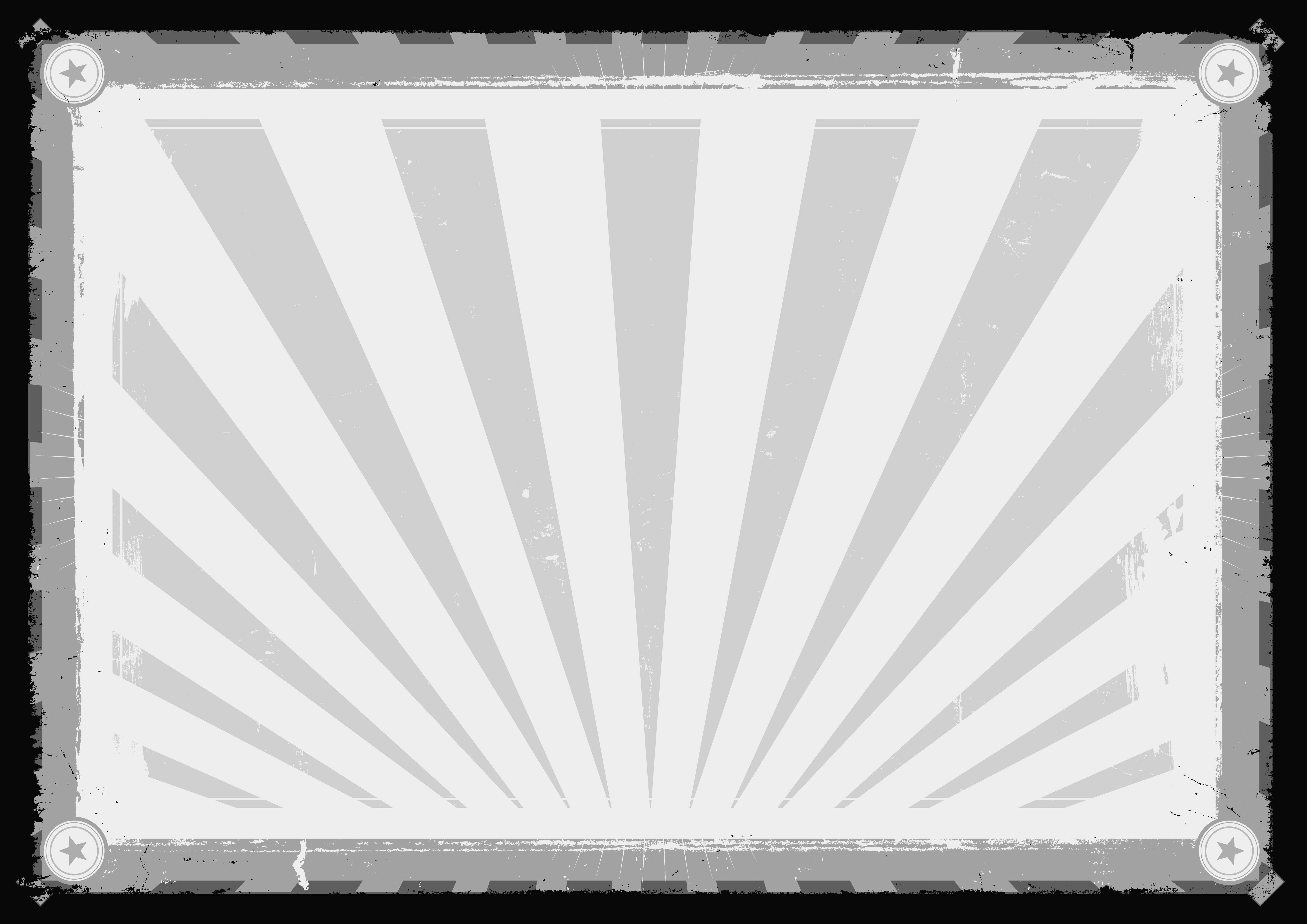 How Far Have We Come?
1930s: The Radio Patch (encoder)

Texas state and local dispatchers used radio encoders to patch disparate radio channels for emergency response incidents.
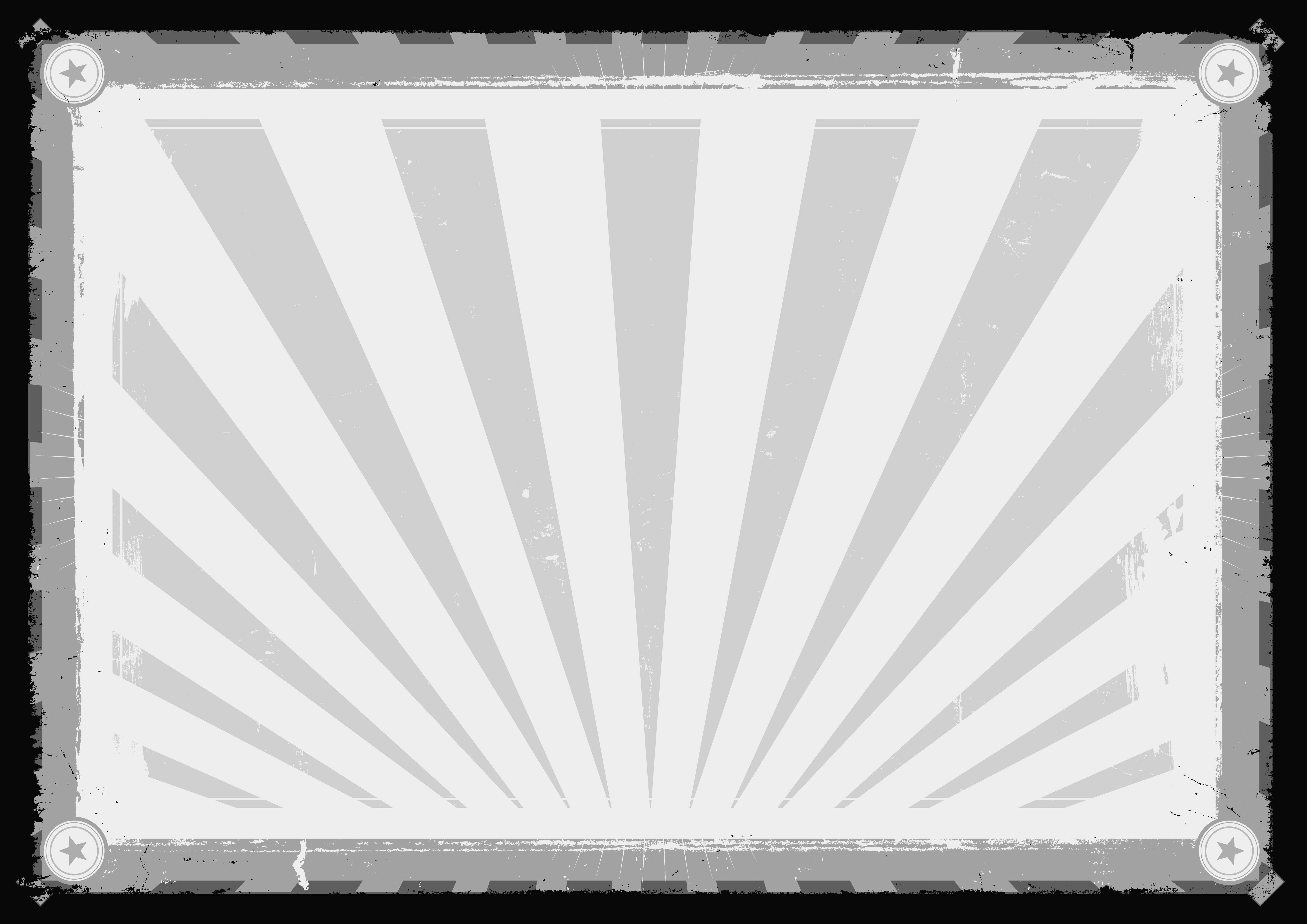 How Far Have We Come?
1950s-1960s
Inter-city Channels
The amazing transistor
Hand-held radios
First portable based public safety radio systems
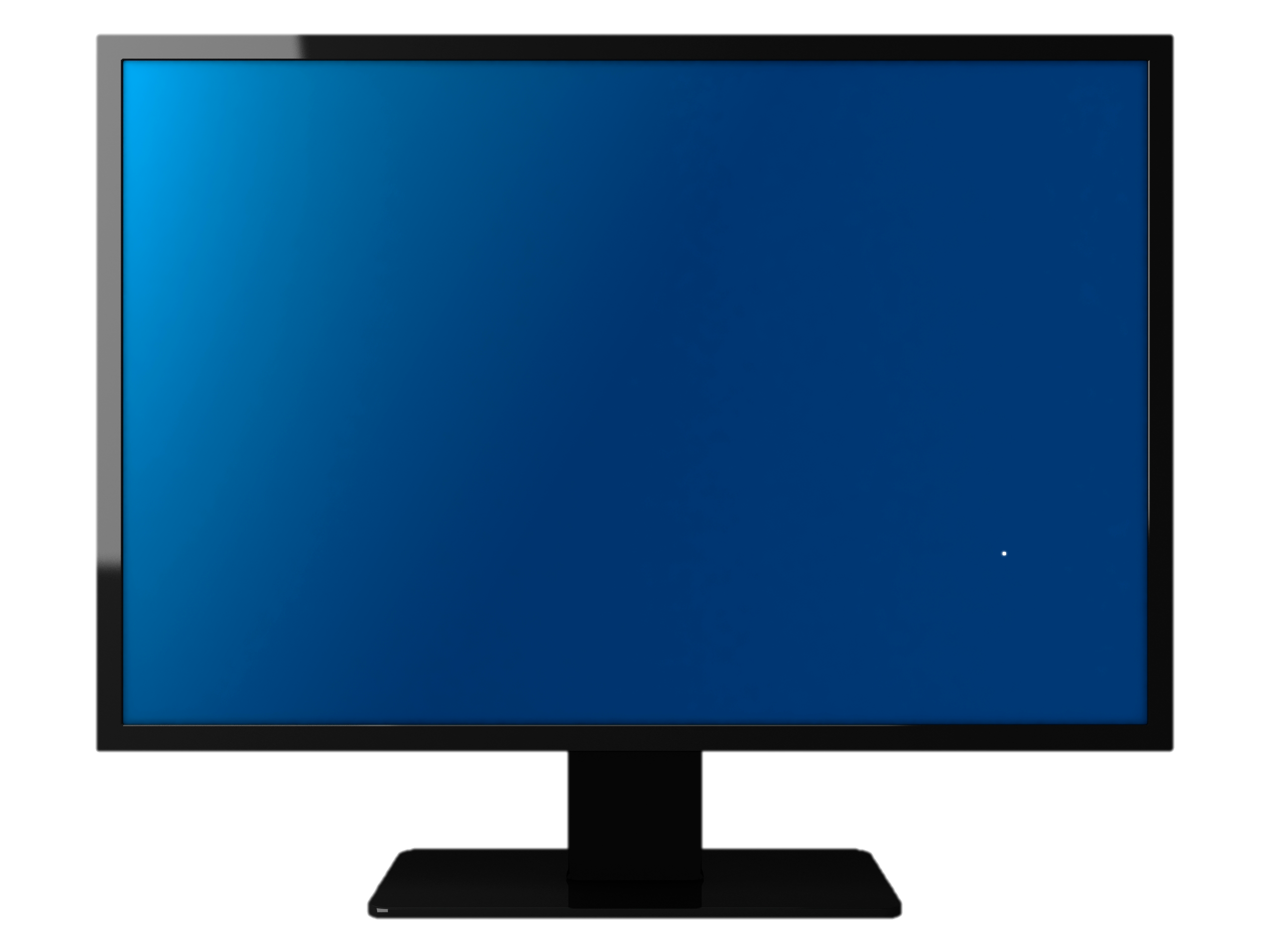 2001:  Texas Interagency Radio Work Group (IRWG)

Formally established by the 77th Legislature
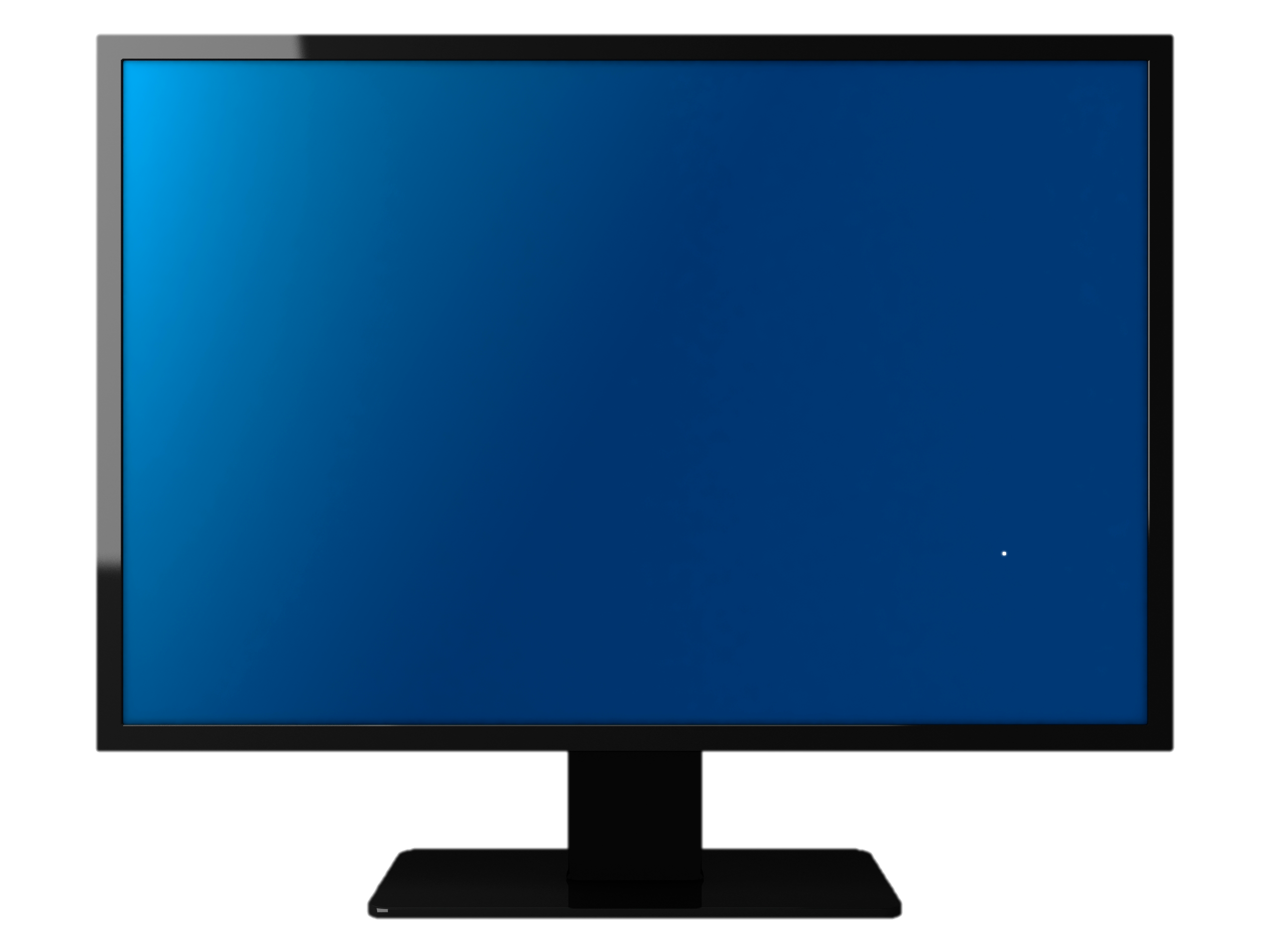 2001:  Texas Interagency Radio Work Group (IRWG) Radio MOU

Texas Department of Public Safety
Texas Department of Transportation
Texas Parks & Wildlife
Texas Alcoholic Beverage Commission
Texas Department of Criminal Justice
Texas Forest Service
Texas Youth Commission
Texas Sheriff’s Association
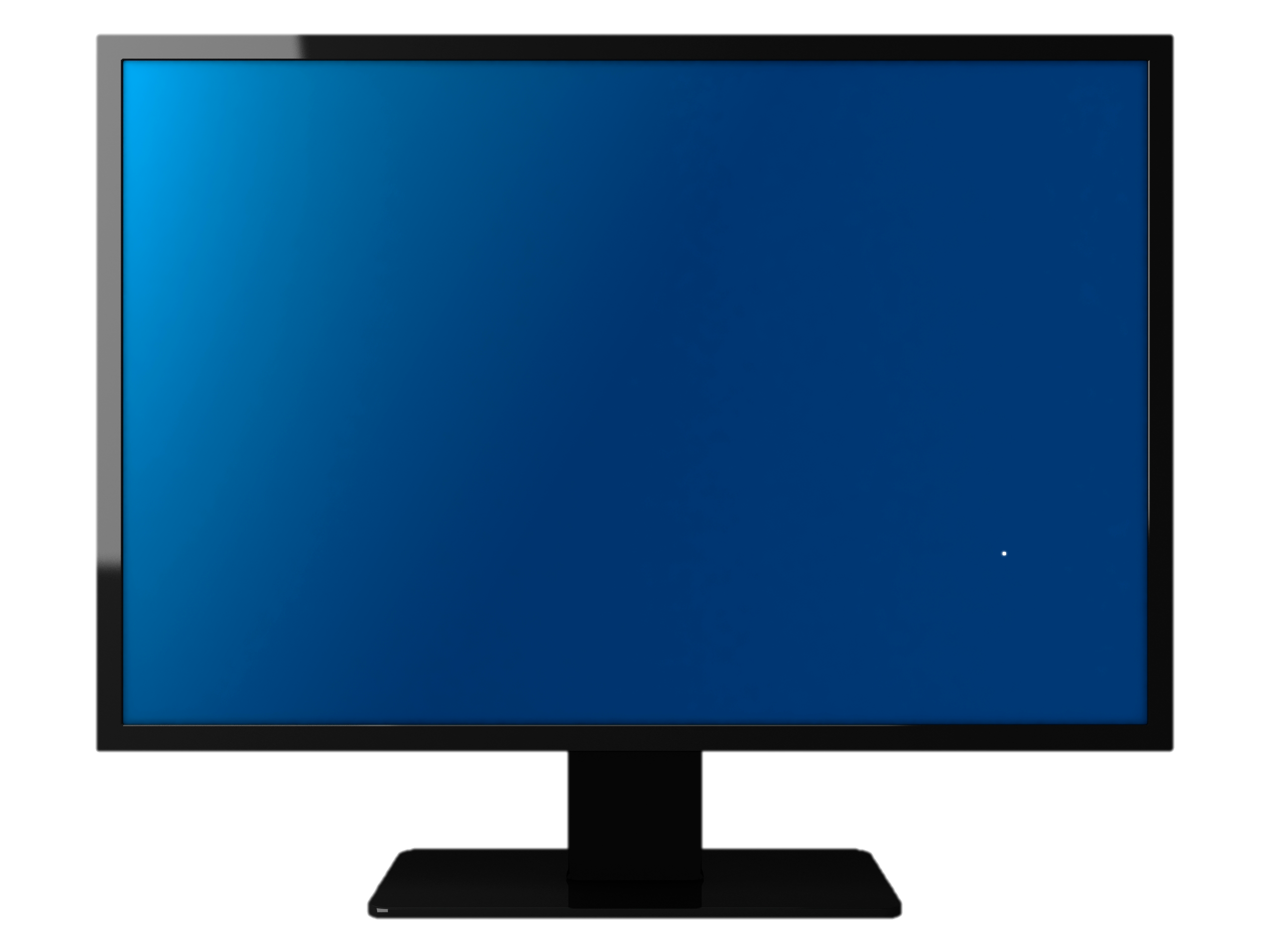 2003:  Texas Immediate Interoperability Plan 

Expanded the initial MOU signed by State Agencies and the Sheriffs Association.
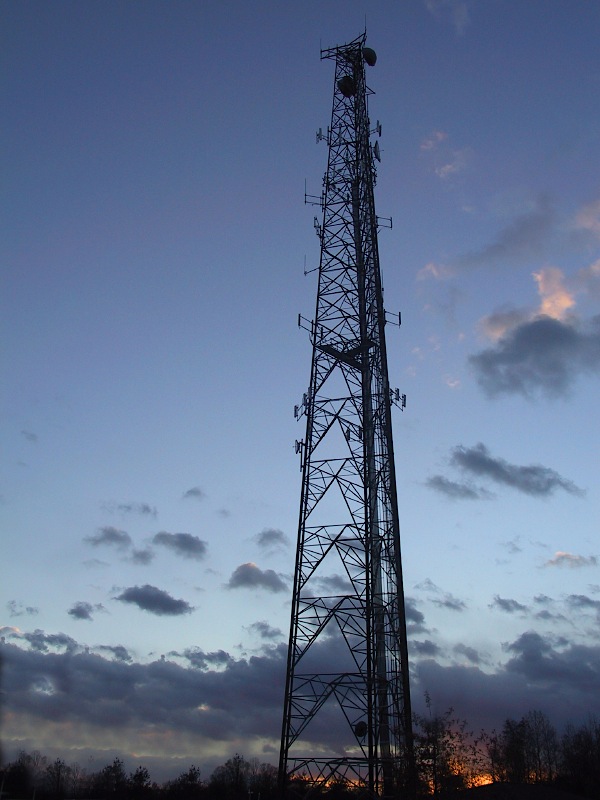 April 2005 - March 2014:  Texas Interoperability Channel Plans (TICP)
2005 Original TICP
 2014 Current Texas Statewide Interoperability Channel Plan (TSICP)
Incorporated a mobile satellite talkgroup and a statewide radio ID plan
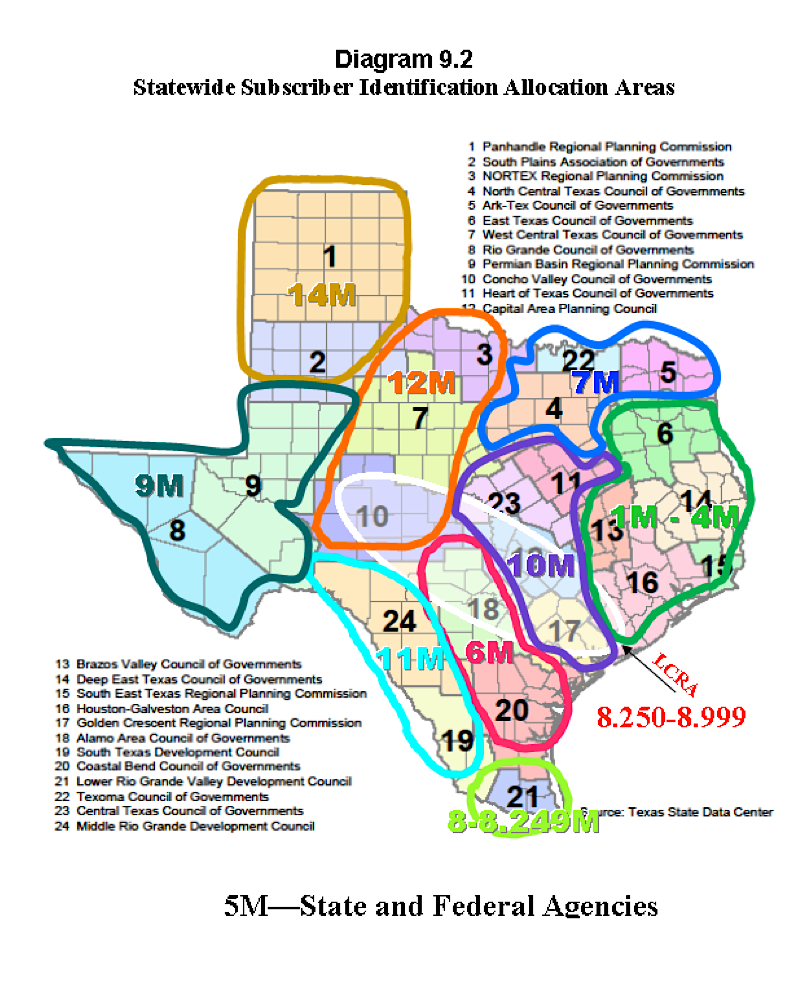 2006 – 2007
Texas Radio Coalition
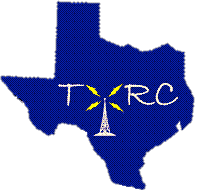 Tasked by Texas Homeland Security Director Steve McCraw with updating the Texas Statewide Interoperability Plan to meet the current DHS Statewide Planning criteria.
 Voluntary association of Texas government entities and affected agencies and organizations
2007:  DHS released the Statewide Interoperability Planning Guidebook
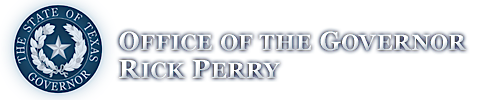 Gov. Rick Perry:  
“Radio interoperability in Texas is particularly challenging because of its size and geographic diversity…I am proud to report to you today that Texas has achieved level four radio interoperability…”
2007:  SCIP Governance Structure established
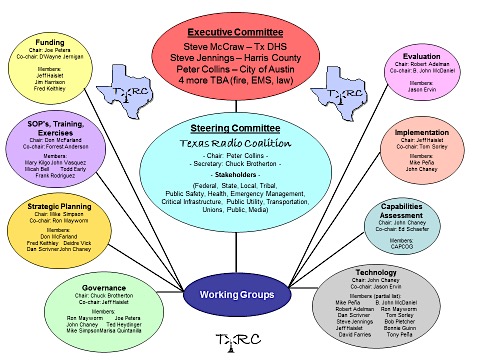 2014:  SCIP Governance Structure
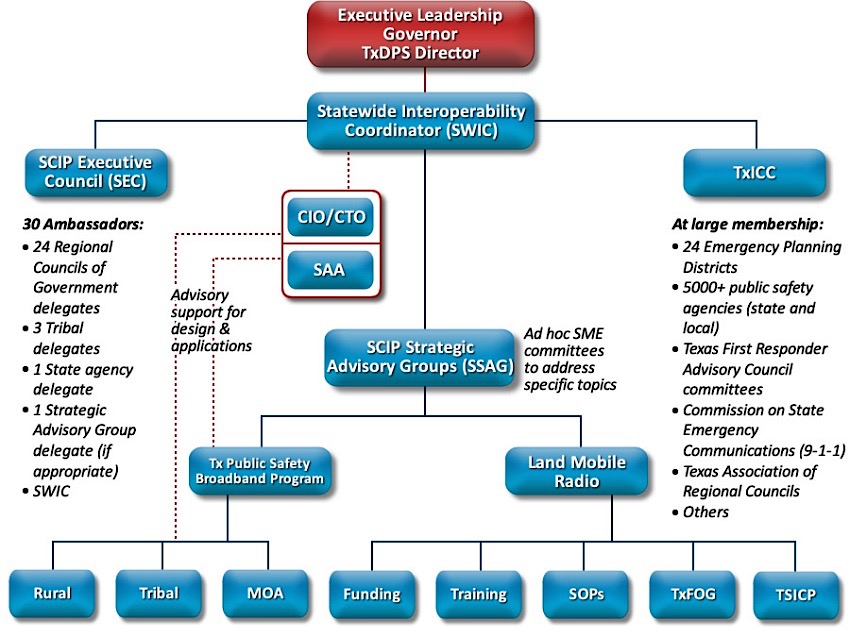 2007: Developed and instituted Annual Regional Focus Group Interoperable Survey template
Each region required to hold annual interoperable communications focus group sessions
SCIP initiatives based on input from the Focus Group sessions  
The template is updated and reformatted each year with DHS operational and reporting priorities
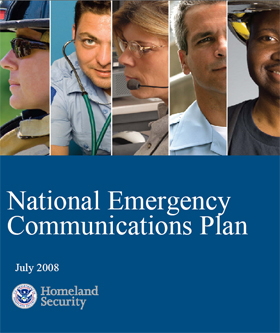 2008: 
National Emergency Communications Plan (NECP) Released
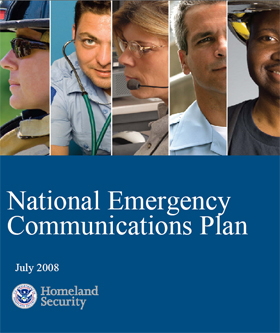 Goal 2:
By 2011, 75 percent of non-UASI jurisdictions are able to demonstrate response-level emergency communications within one hour for routine events involving multiple jurisdictions and agencies.
2011: NECP Goal 2 Demonstrations
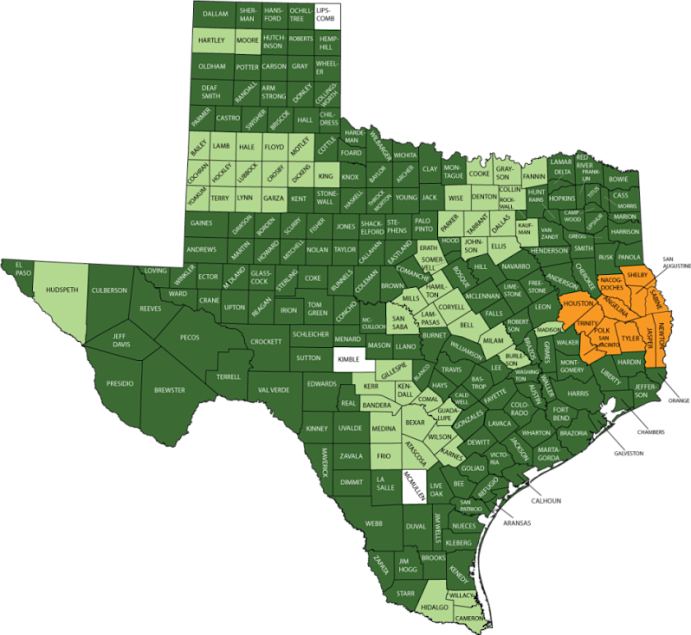 Established
Advanced
Early
Not Demonstrated
Not Available
Reporting Counties: 
251 of 254
Performance: 98.8%
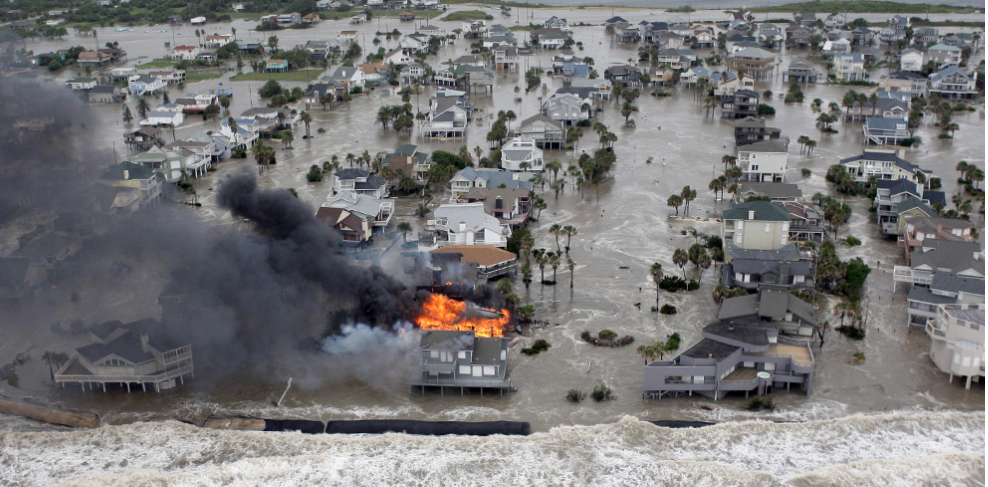 2009: Communications Coordination Group Established
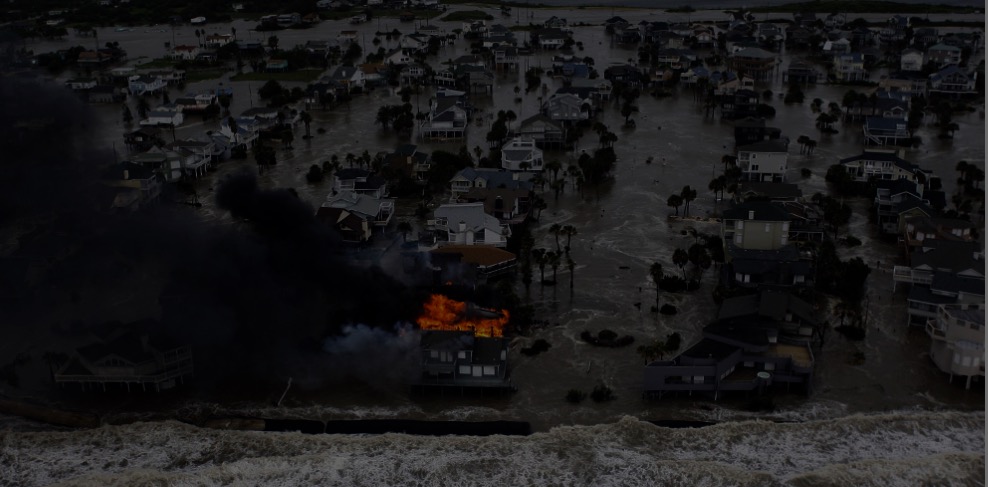 2009: Communications Coordination Group Established
Formalized under the State of Texas Legislative and Executive Mandates effective September 1, 2009

Provide an integrated state approach for ensuring communications coordination both prior to and immediately following a tactical and/or infrastructure event, including man-made and nature-produced emergencies
2009: RICP Round One
In 2009, Texas began Round 1 of the Regional Interoperable Communications Plans which included Regional Governance and Standard Operating Procedures
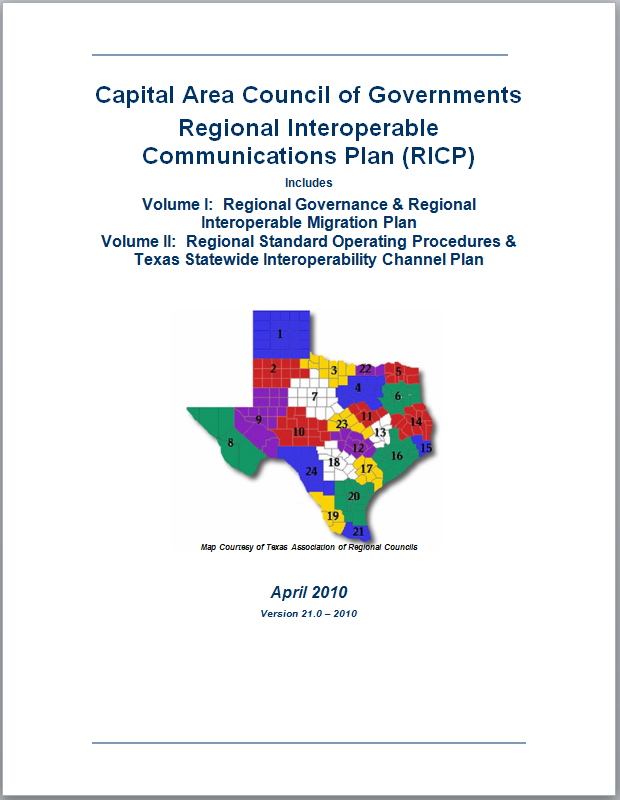 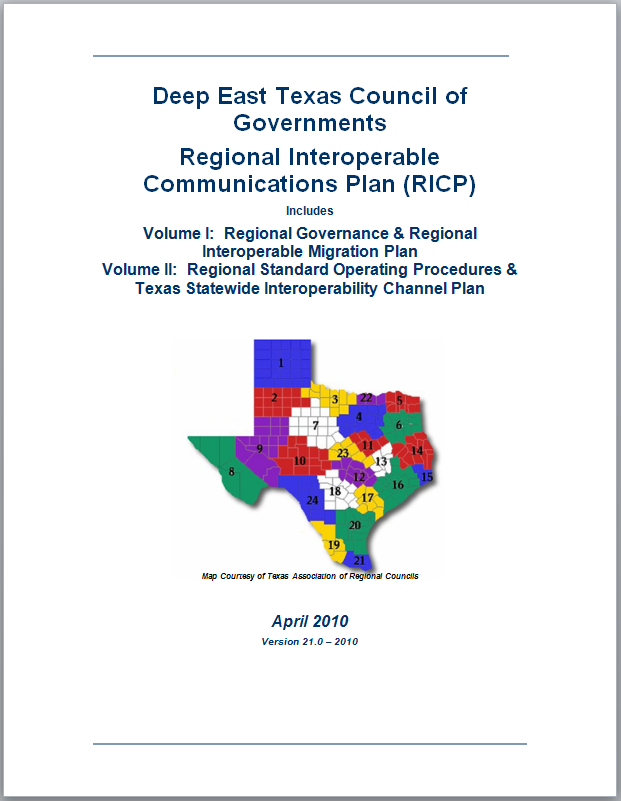 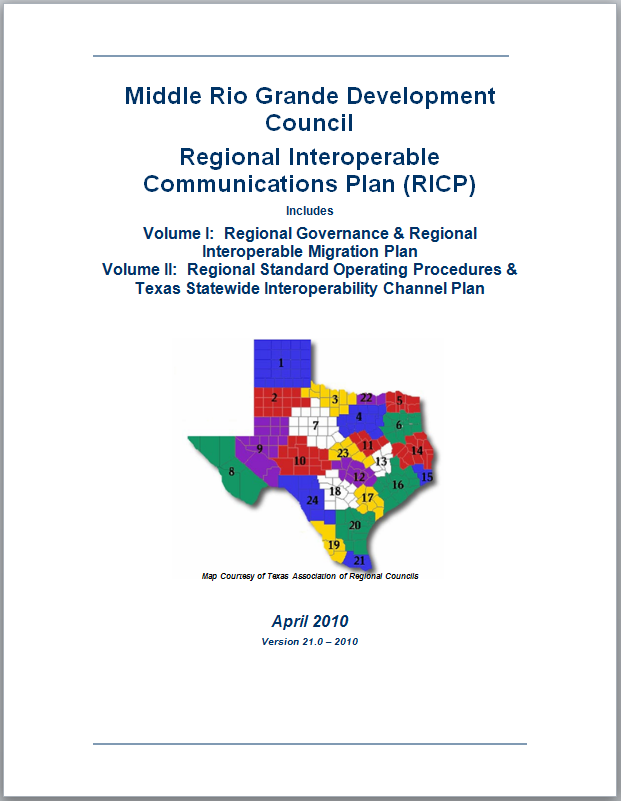 Texas Regional Land Mobile Voice Radio System of Systems
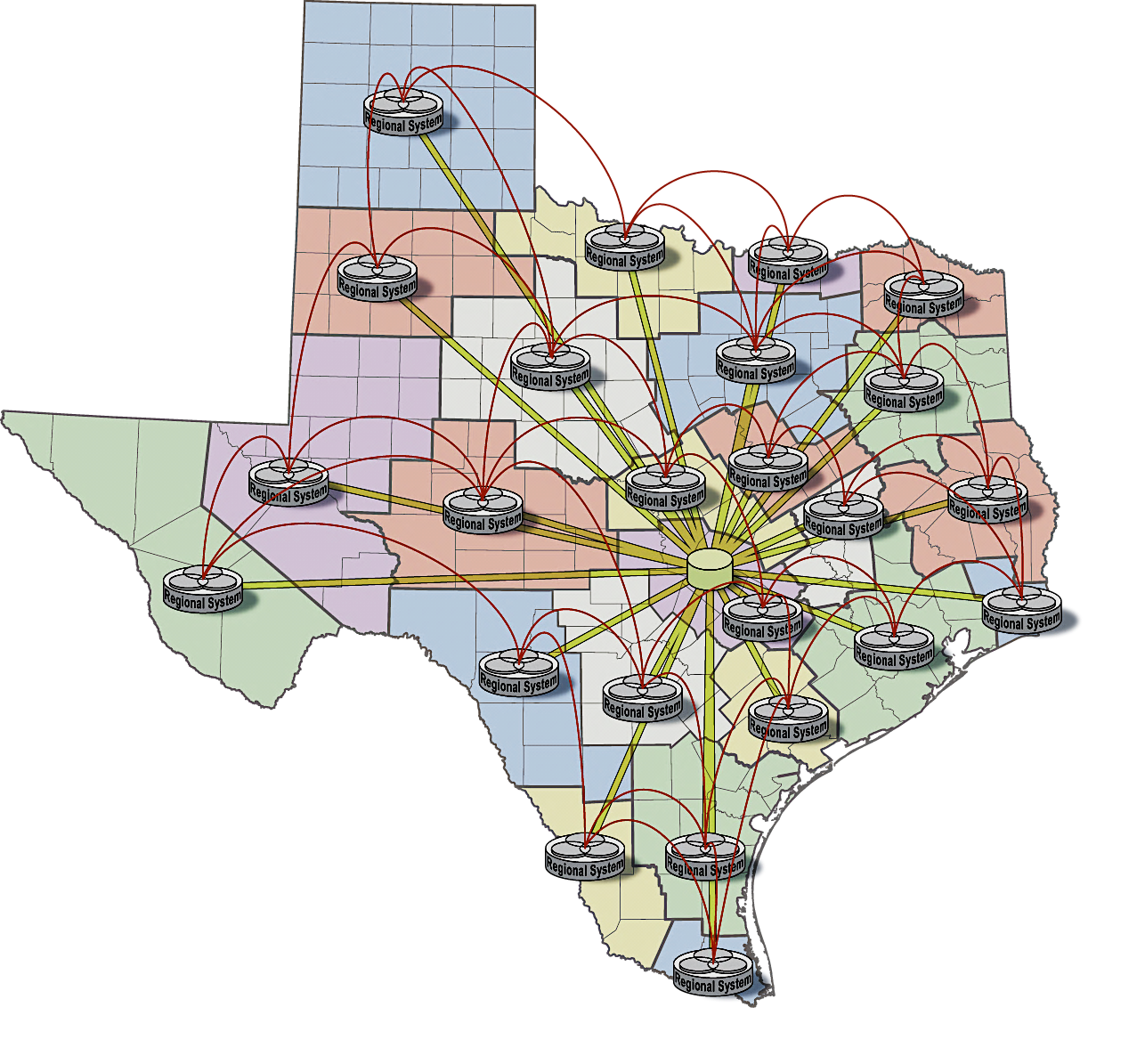 2011: Developed and Hosted Region 6 States Broadband Summit
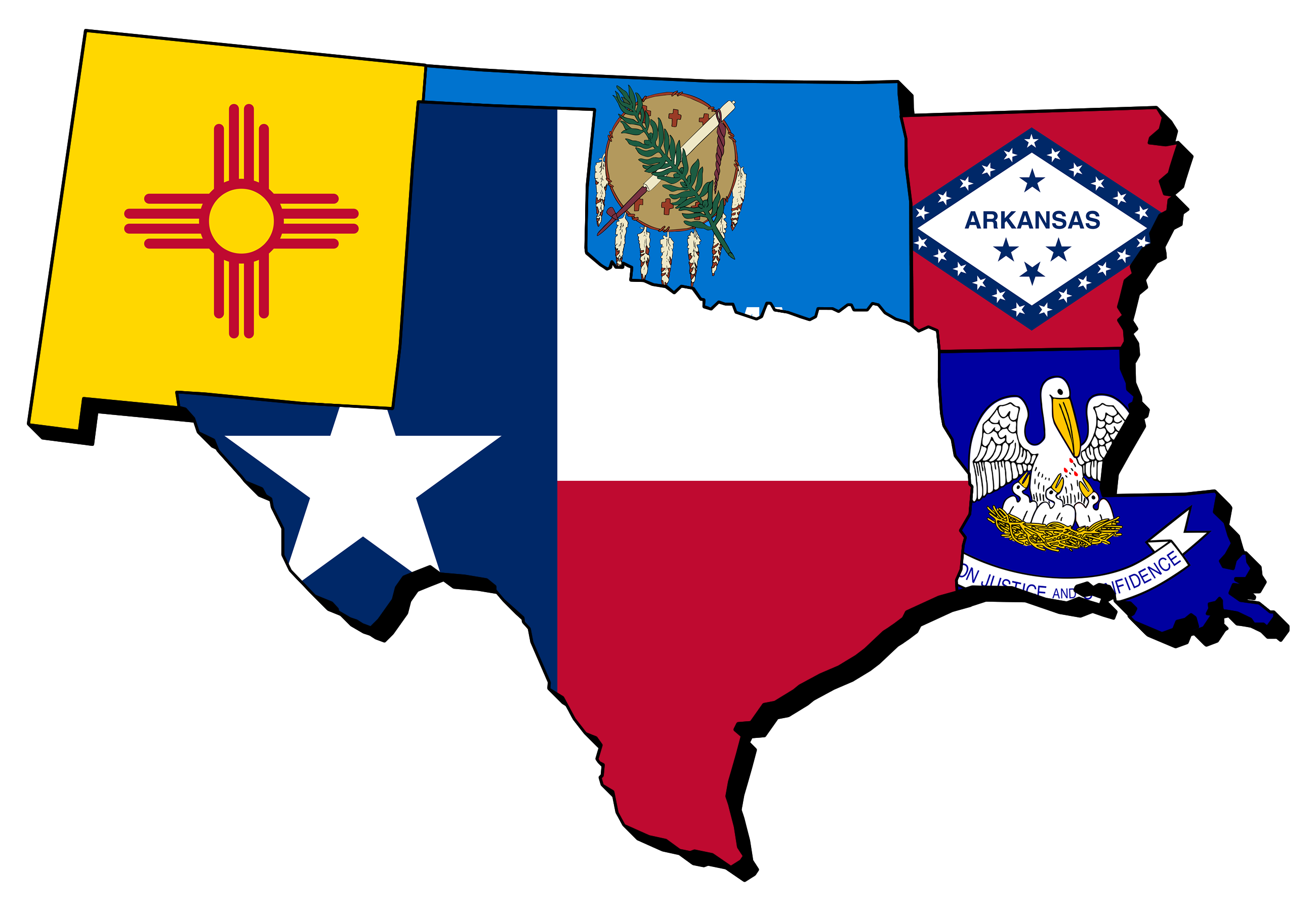 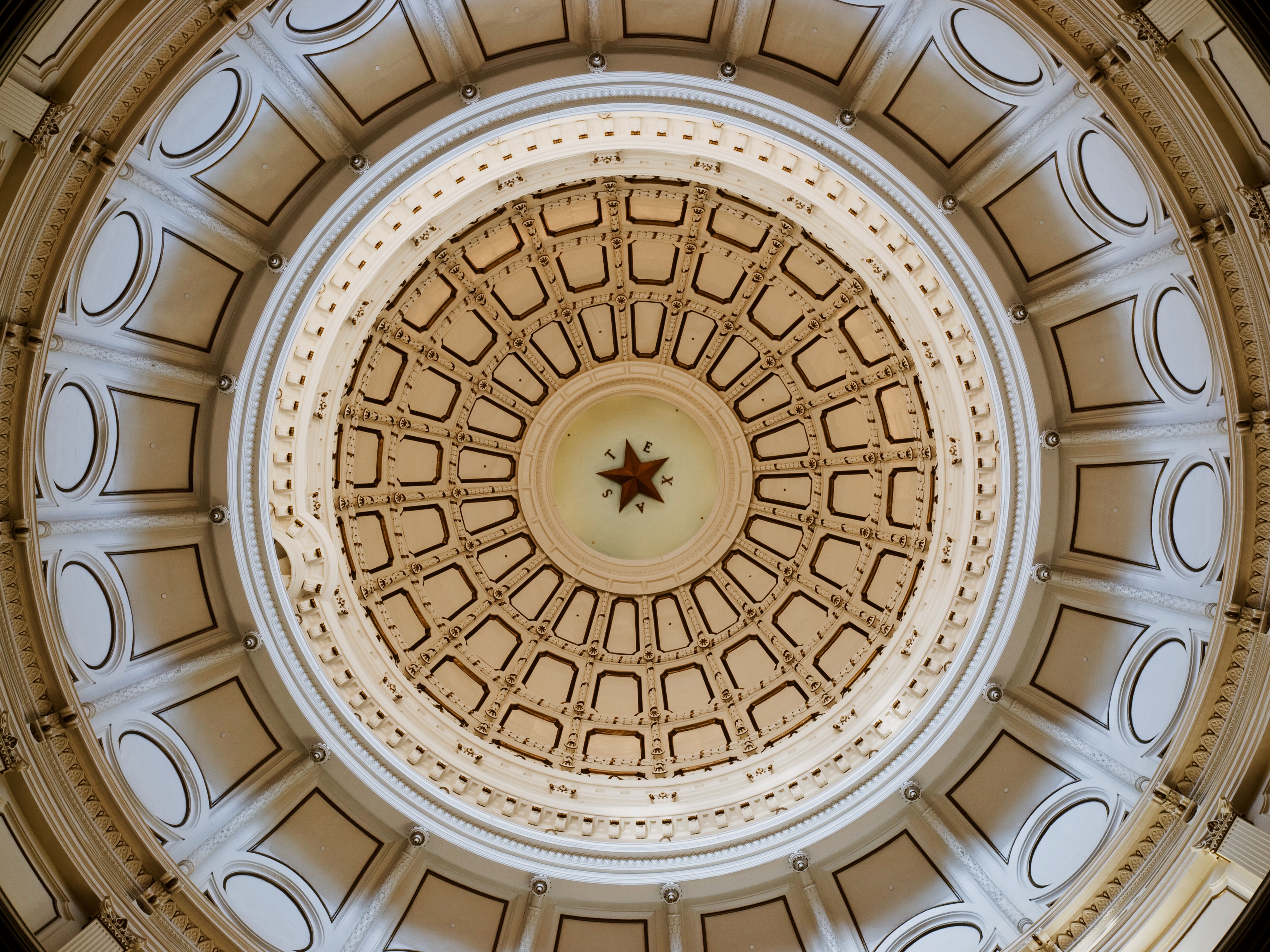 2010: First Annual Texas Legislative Report
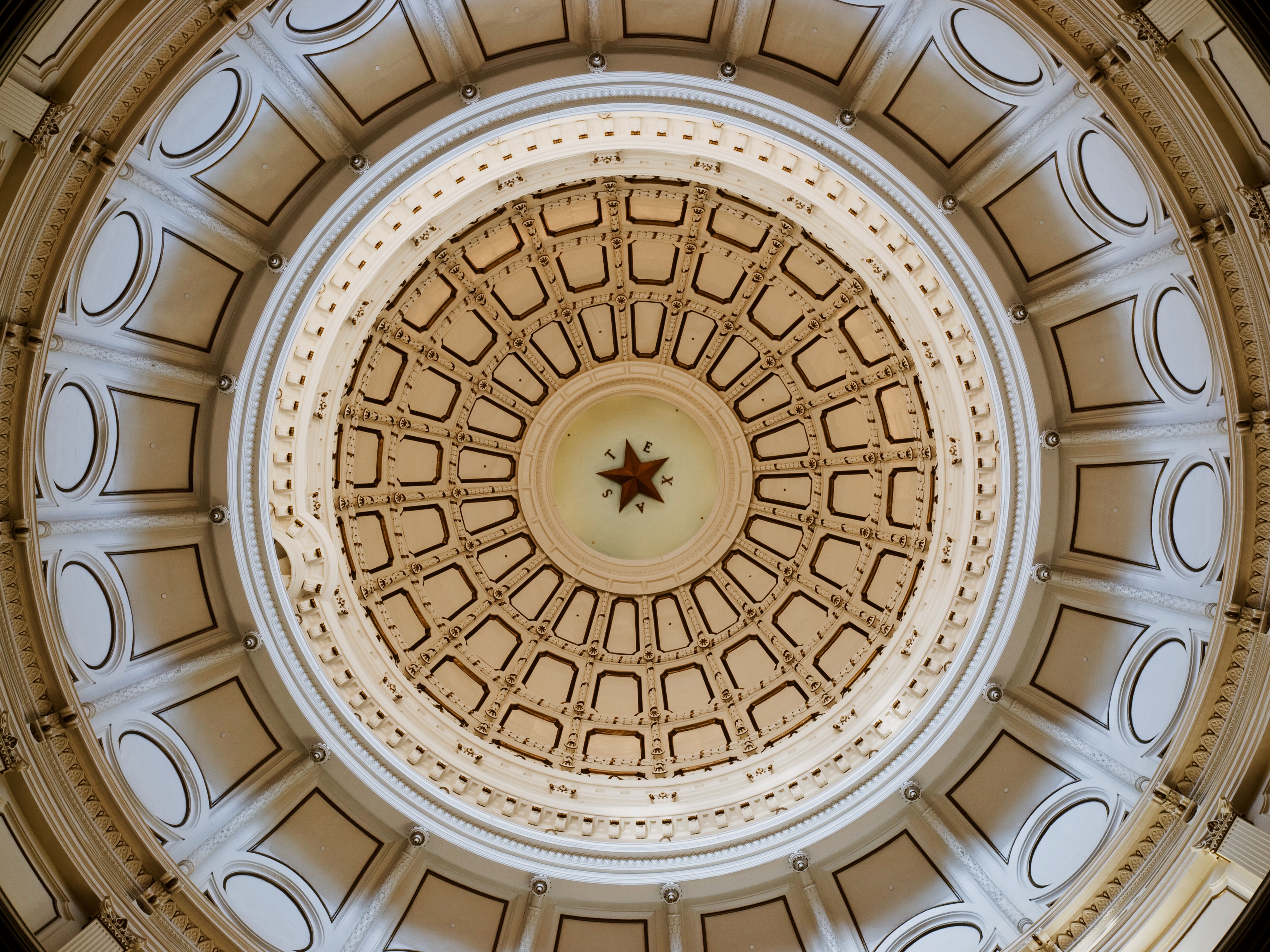 Legislative Report provides status of Interoperability in Texas.
  
Funding Gaps
Breakdown by recipient of federal grant funds distributed by the state
Interoperability level by county (based on Texas Interoperability Maturity Model)

Regional Focus Group reports serve as a vital resource for information
2011: RICP Round 2
Round 2 of the RICPs included Future System Design and Migration/Budget/Gap analysis and planning.
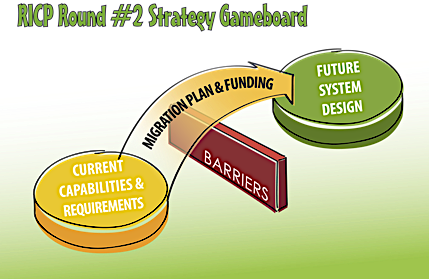 RICP Round 2 Strategy Gameboard
2012: Texas Kicks-off Texas Public Safety Broadband Program Education & Outreach
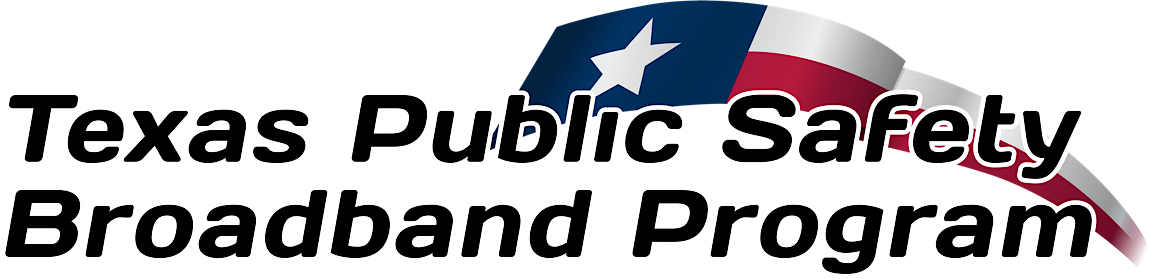 Why Public Safety Broadband?
Why Now?
St. Peter’s Square: The Vatican
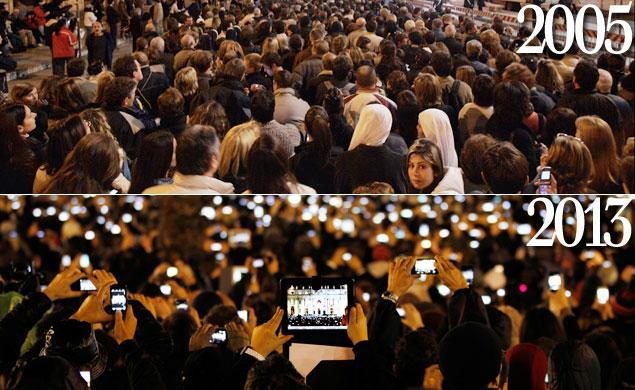 Pope Benedict Debut
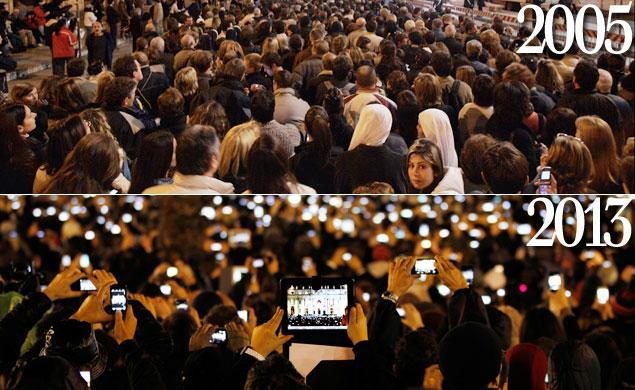 Now, data and devices are everywhere!
Only 9 Years Ago It Was Still Uncommon…
Look! A Flip Phone!
Pope Francis Debut
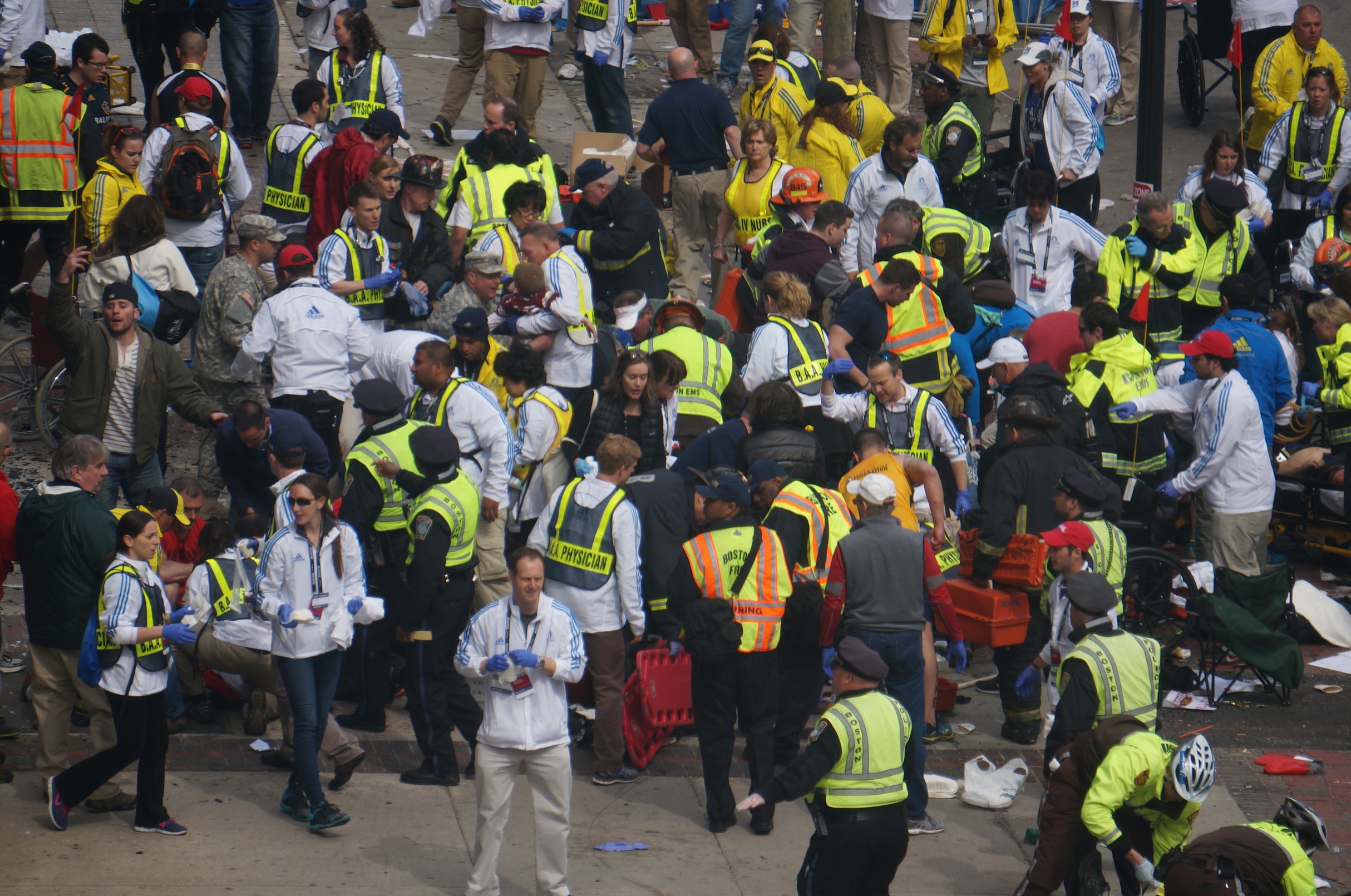 Except here…
Public Safety LTE Timeline
2008
2001
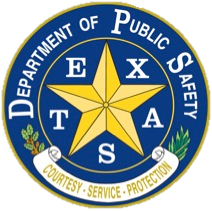 2009
2010
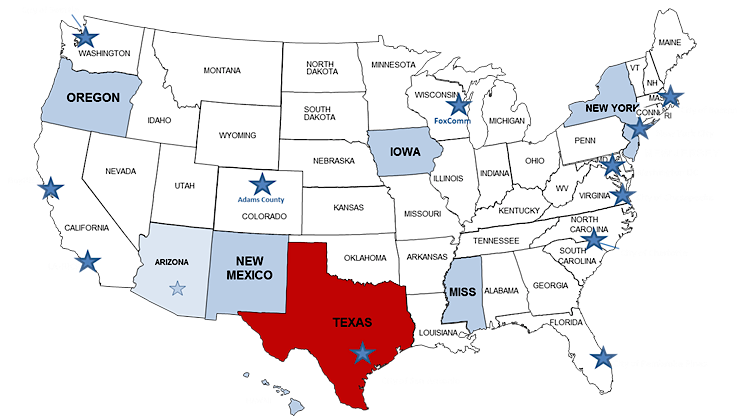 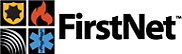 2012
2011
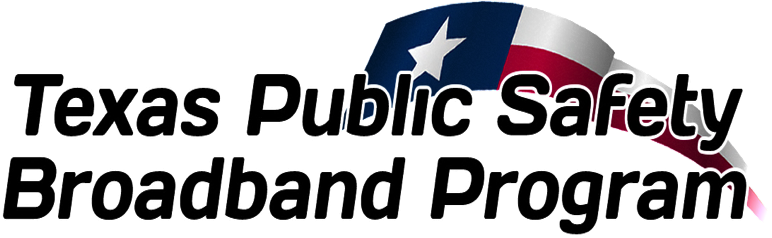 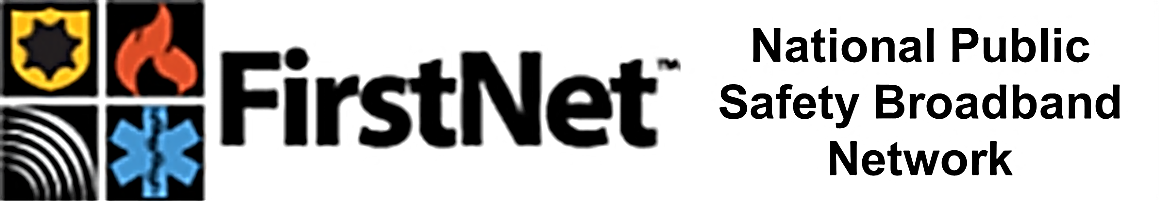 2013
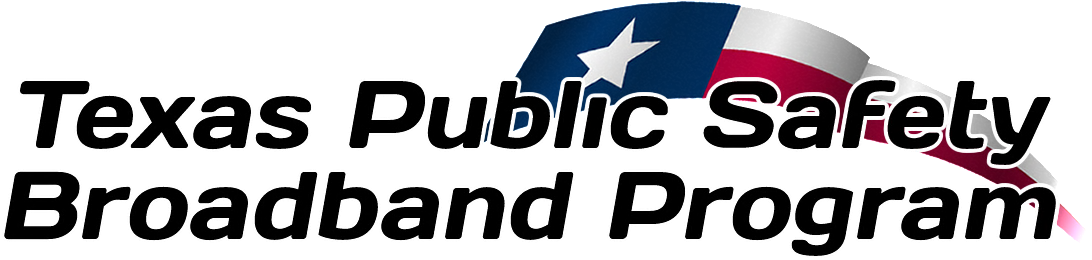 State and Local Implementation Grant Program (SLIGP)
Targeted Outreach & Education
SMLA
2014
BIG-Net
Broadband Interoperable Gateway Network
Harris County Big-Net
First fully licensed public safety LTE system in the nation
LTE core in College Station 
Pilot operation in Baytown, Texas and Port of Houston 
93 approved sites
Spectrum Management Lease Agreement
Spectrum for Harris County build-out
Deployable eNodeB 
Site at College Station/Disaster City
Spectrum Management Lease Agreement
SMLA signed in August 2014
Includes 5 Key Learning Conditions:
Core Transition
Data Analytics
Special Events
Extended Mode 
Training
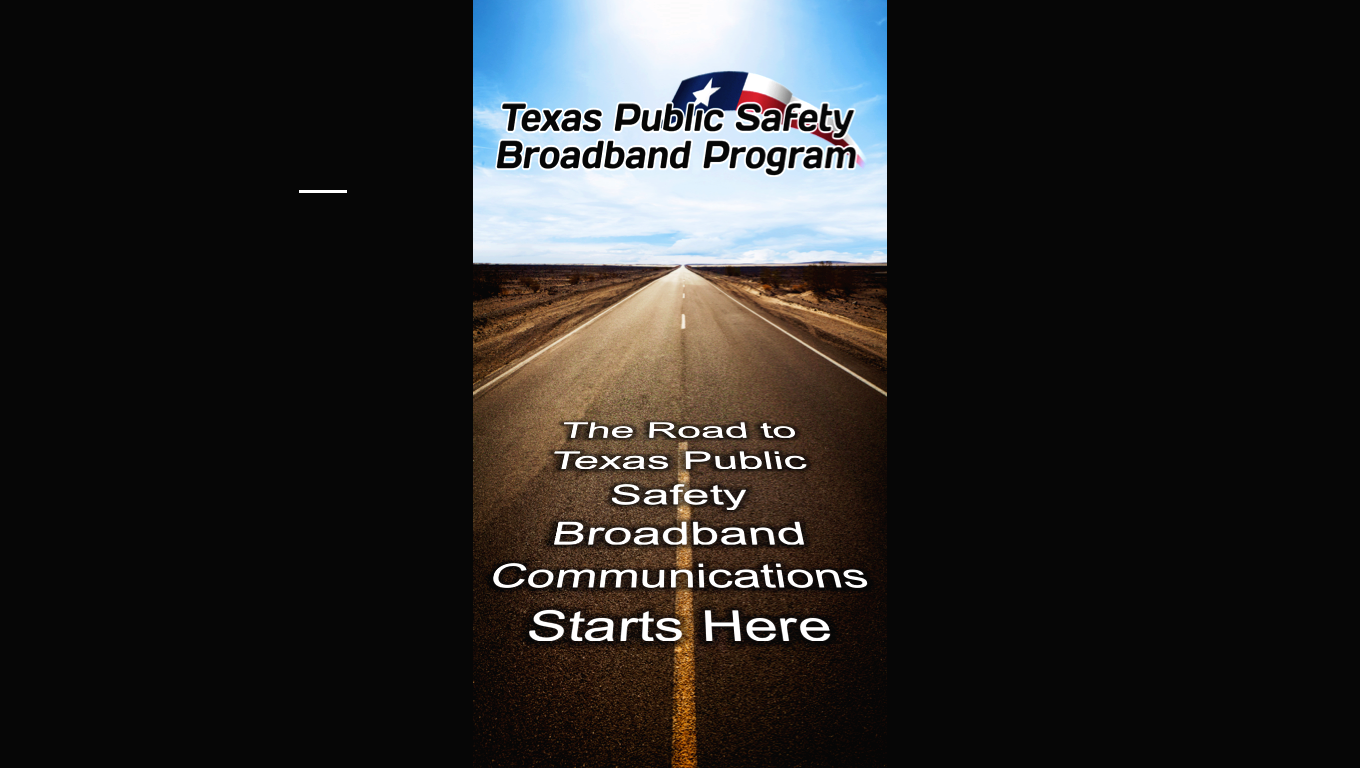 2013-2014
Presented to over 5,000 stakeholders and interested parties through workshops, conference presentations and local meetings.
Regional Kickoff Meetings
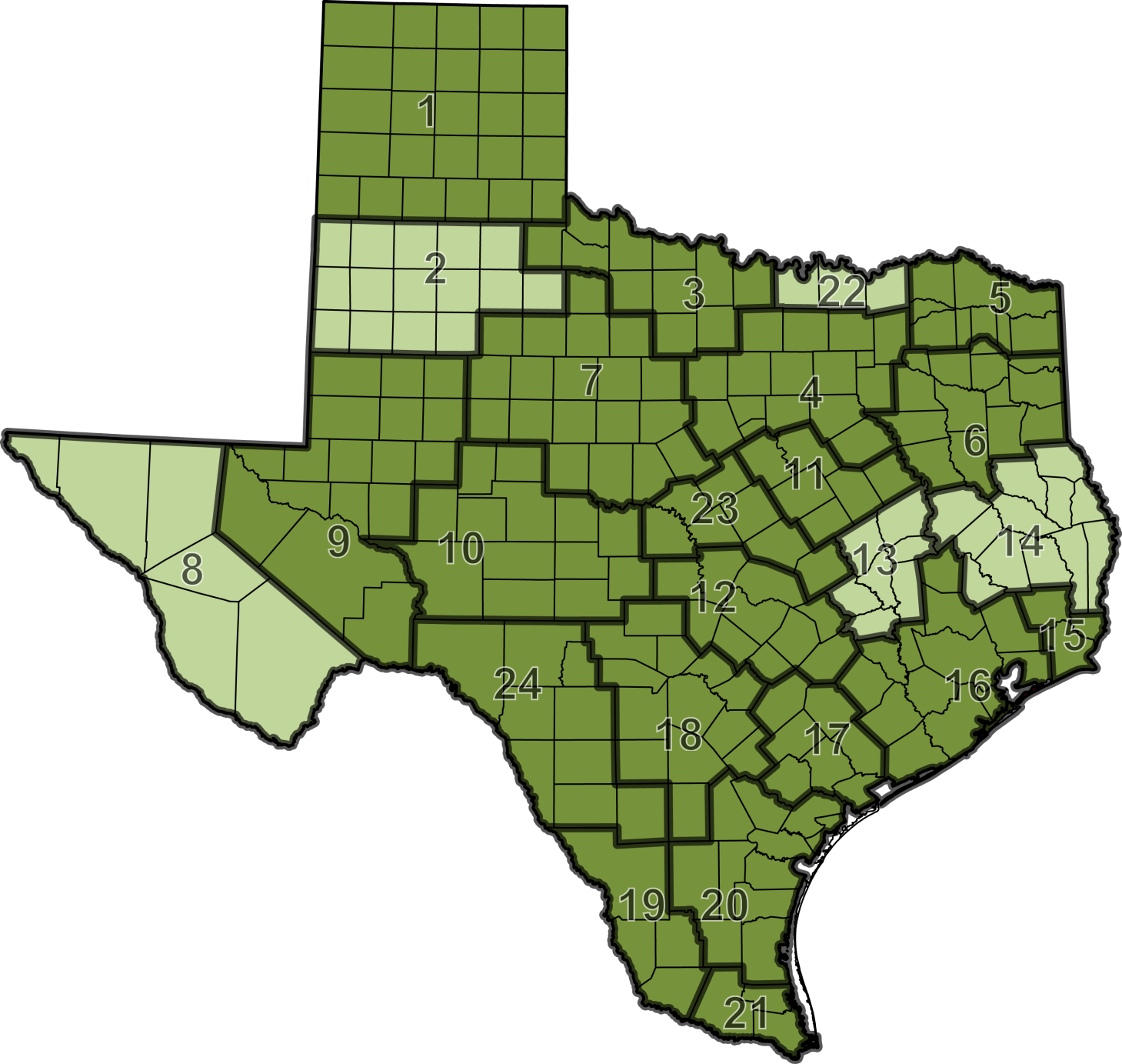 Completed
Scheduled
8th Annual Strategic Planning Conference
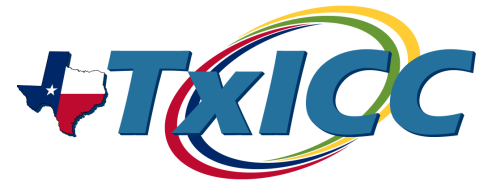 November 4, 2014
Bastrop, TX
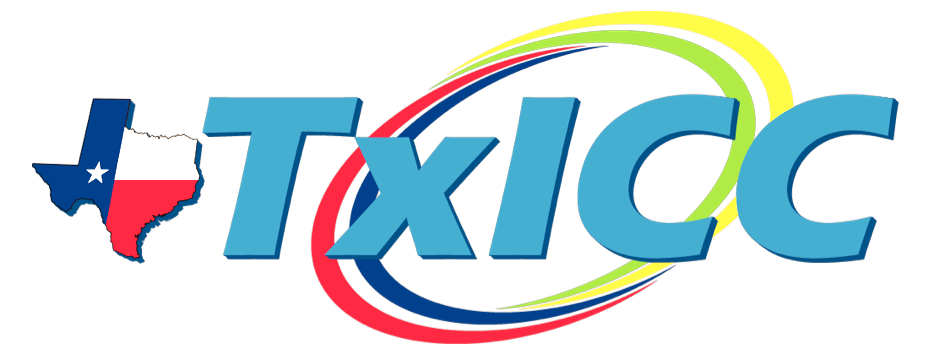 Texas Interoperability & 
Broadband Update